ПАСПОРТ логопедического кабинета.                    Учитель-логопед:                            Куманова Нина Александровна.ГКДОУ «Здравушка»
Логопедический кабинет.
Логопедический кабинет.
Документация.
1. Должностная инструкция учителя-логопеда
2. Годовой план работы учителя-логопеда
3. Циклограмма работы учителя-логопеда.  Расписание занятий.
4. Списки учащихся по группам.
5. Журнал учета посещаемости 
6.Тематическое планирование
7. Речевая карта – график. (Мониторинговые карты устной речи). Папки взаимодействия воспитателя и логопеда по трем возрастным группам, папка коррекционной работы по преодолению речевых нарушений. Конспекты речевых занятий.
8.Инструктажи по технике безопасности.
9. Отчёт о работе учителя логопеда за учебный год
Методическая литература.
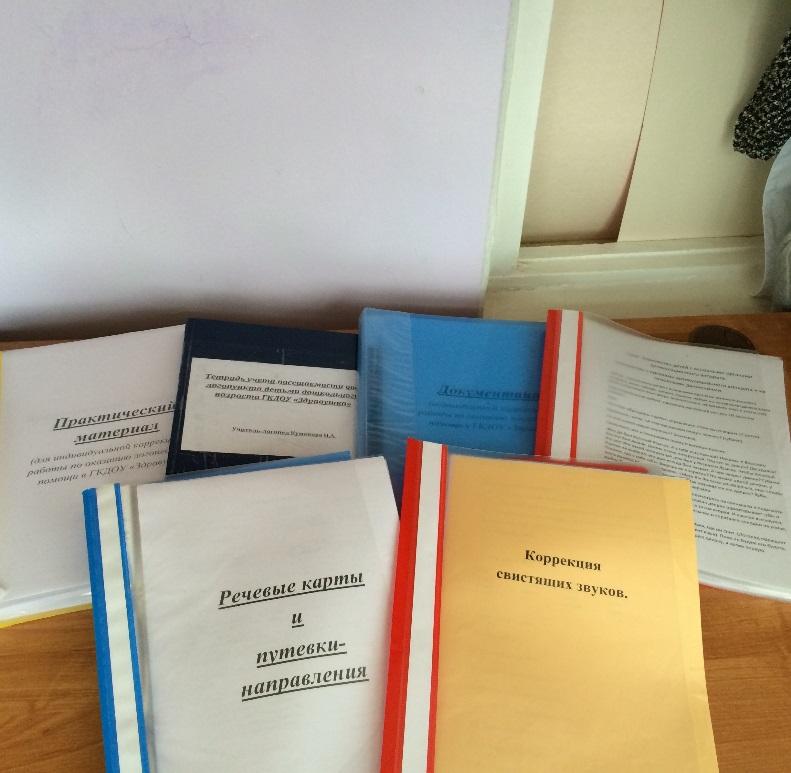 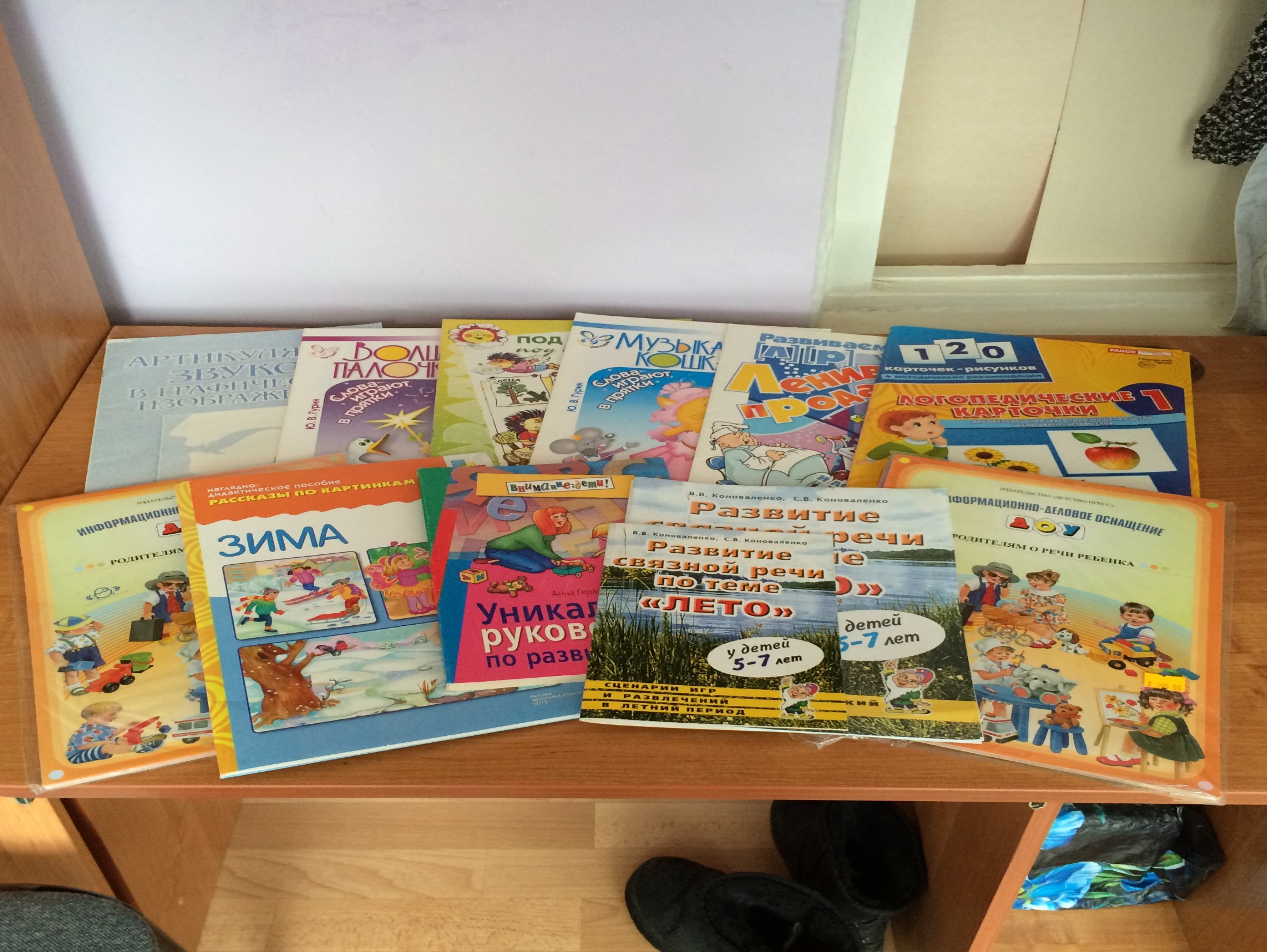 Учебная литература.
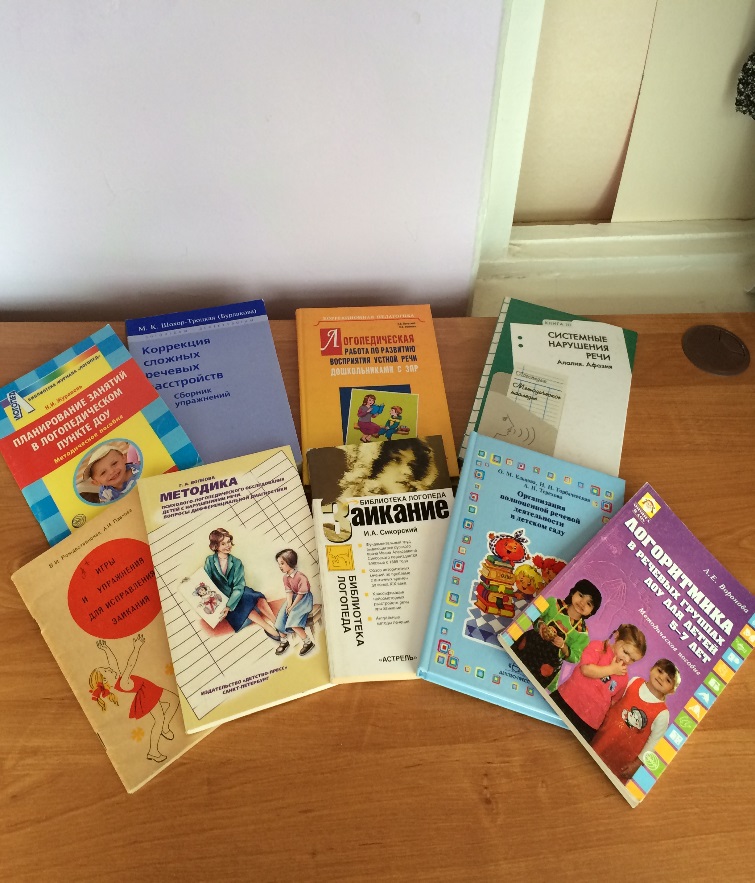 Дидактические пособия.
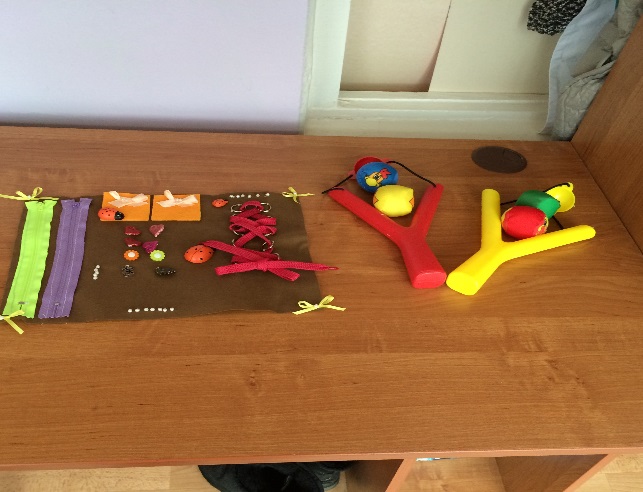 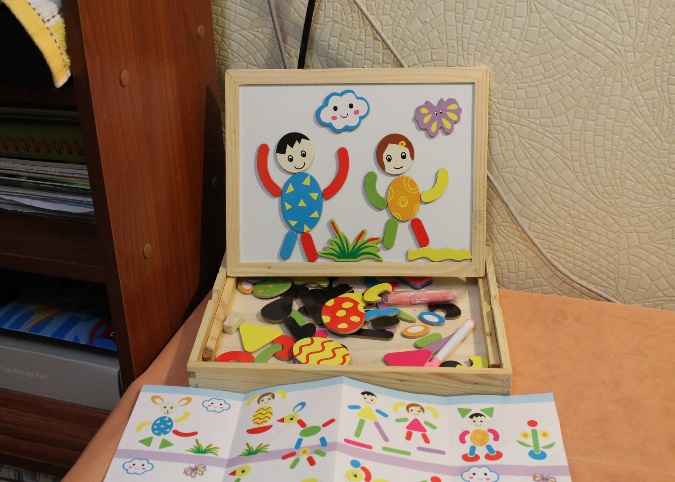 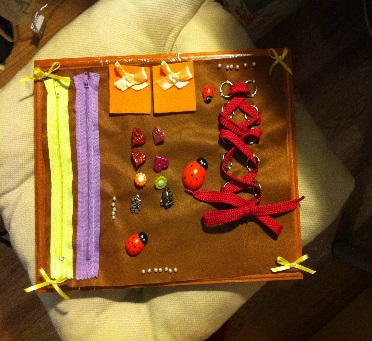 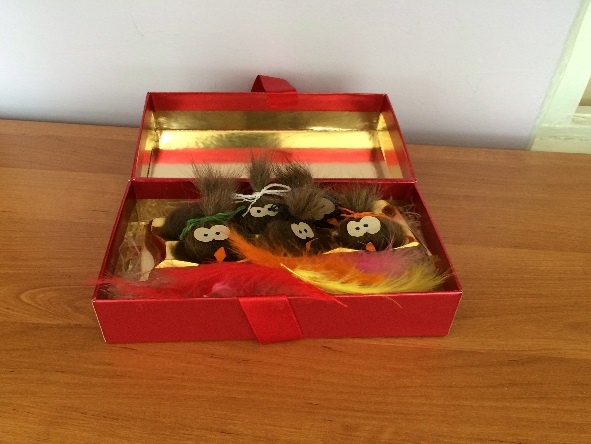 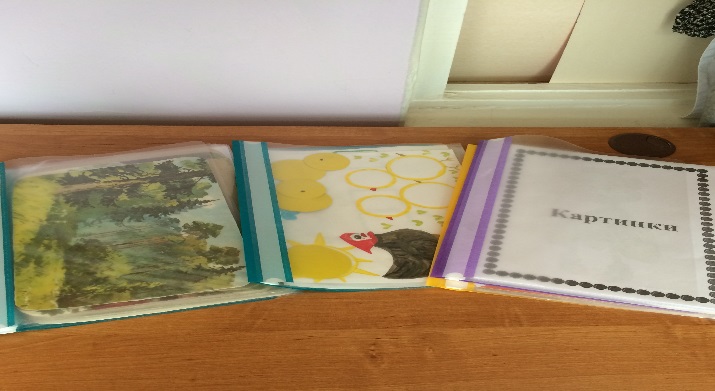 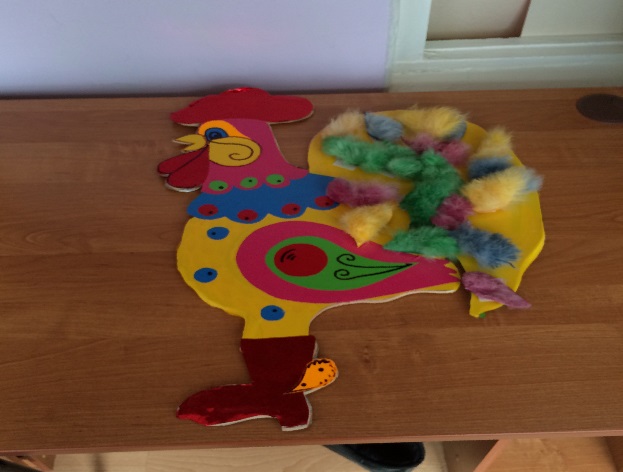 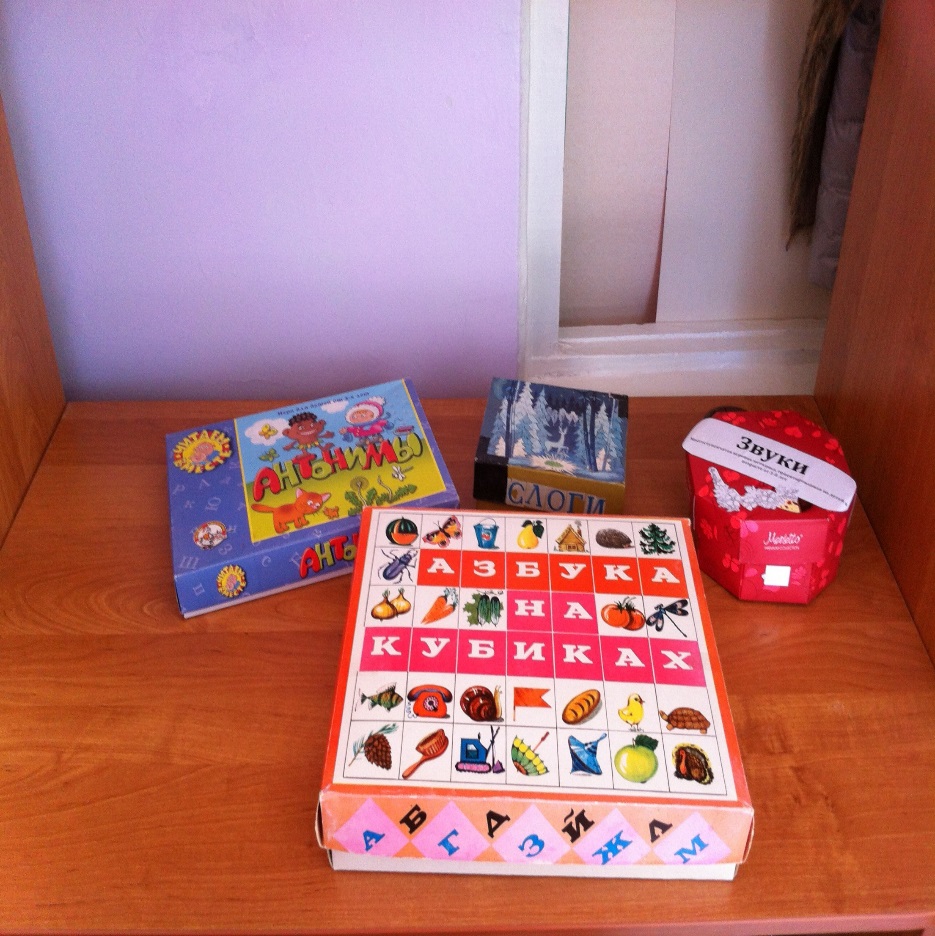 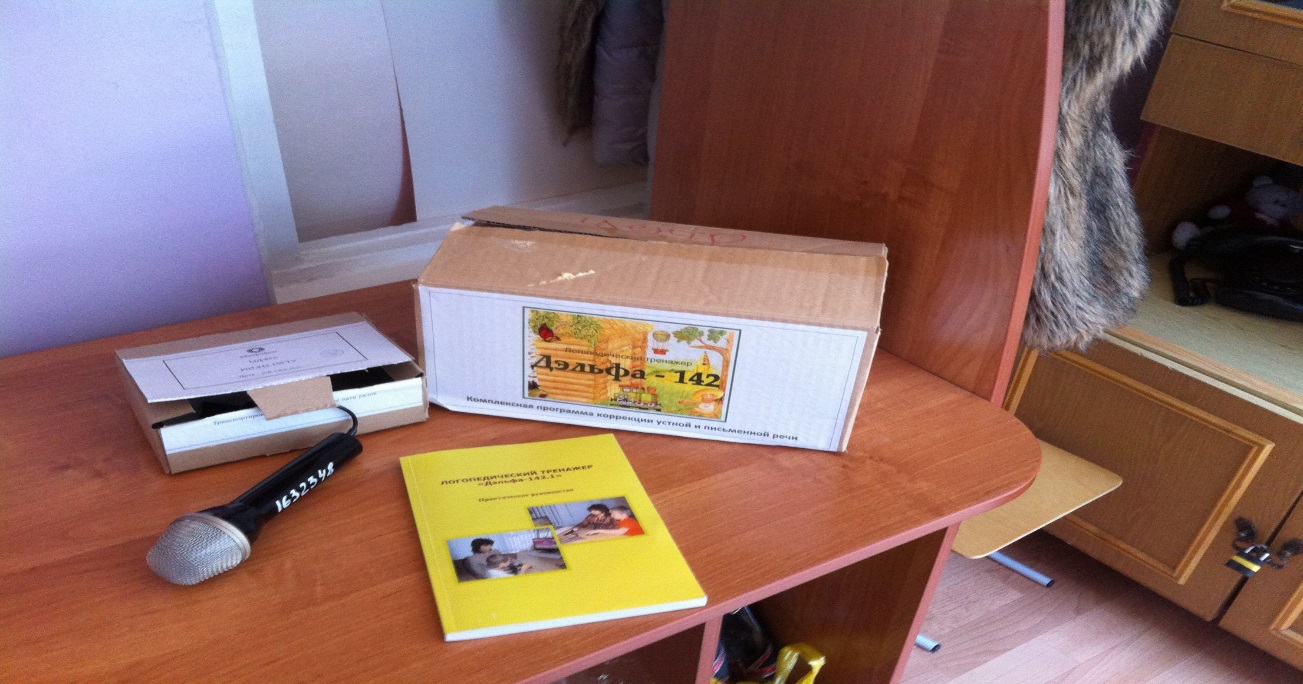 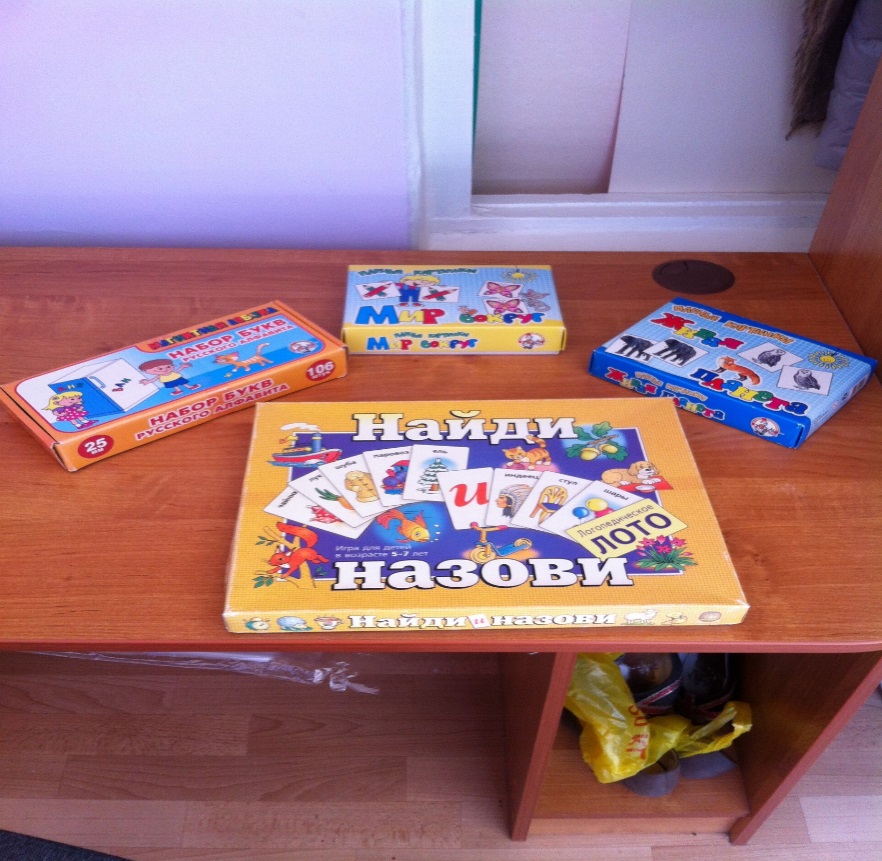 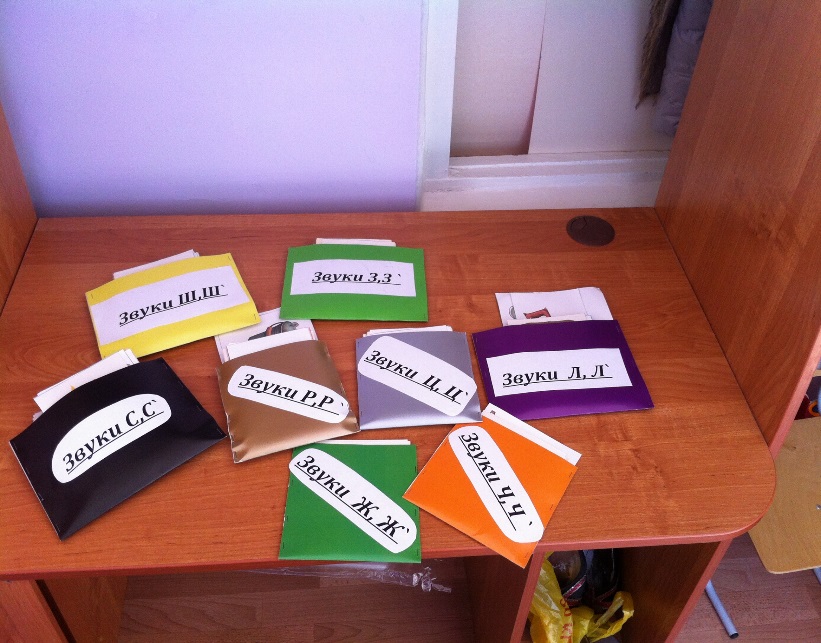 Данная игра направленна на развитие  моторики у детей раннего возраста( с использованием геометрических фигур).
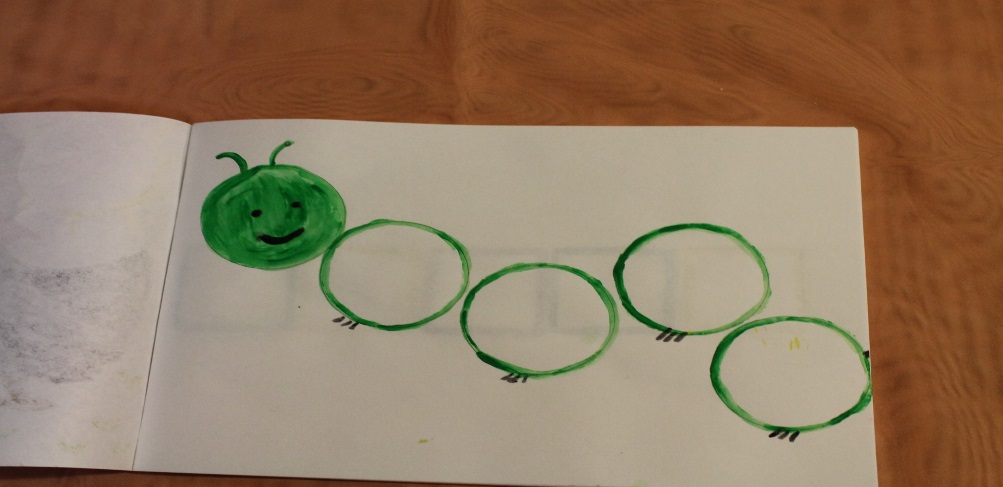 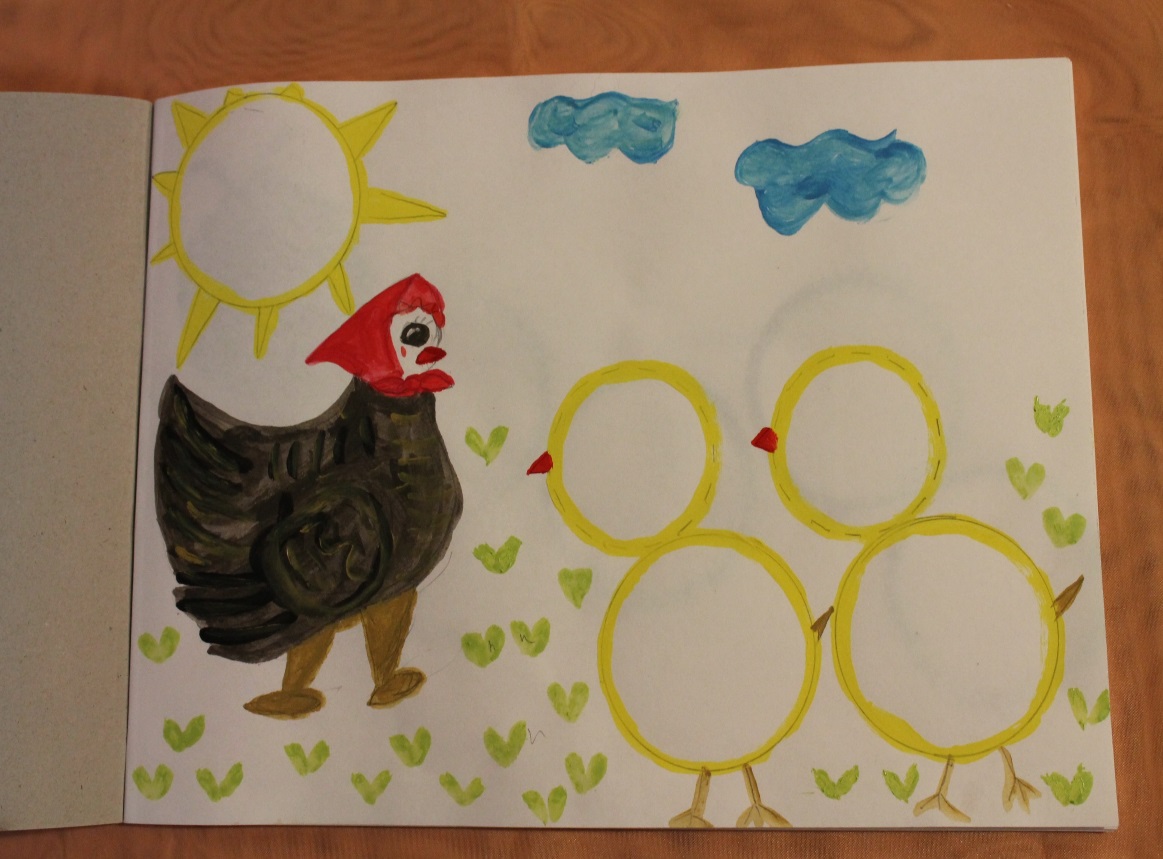 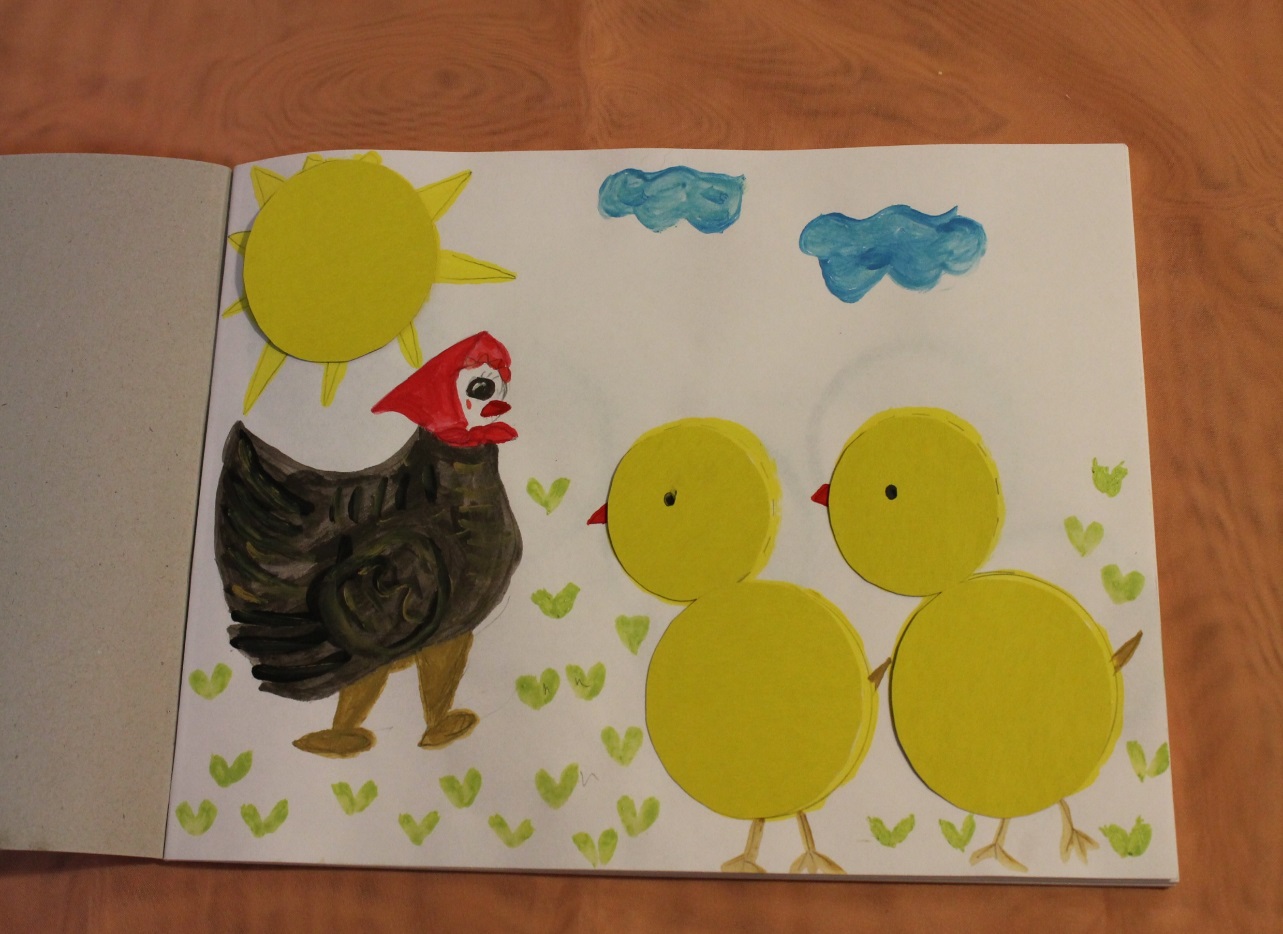 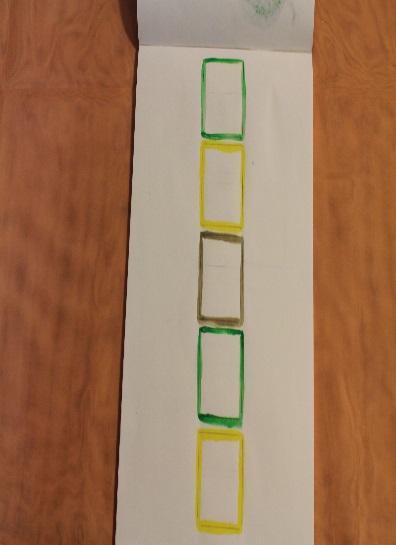 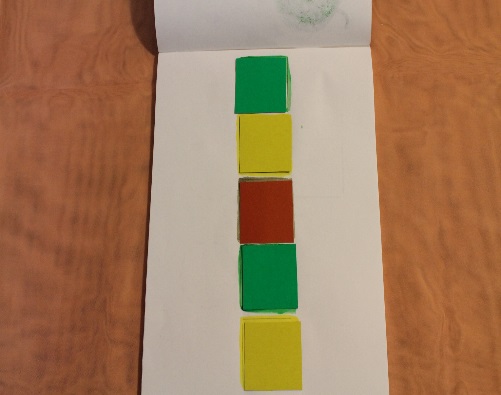 Пособия на развитие речевого дыхания.
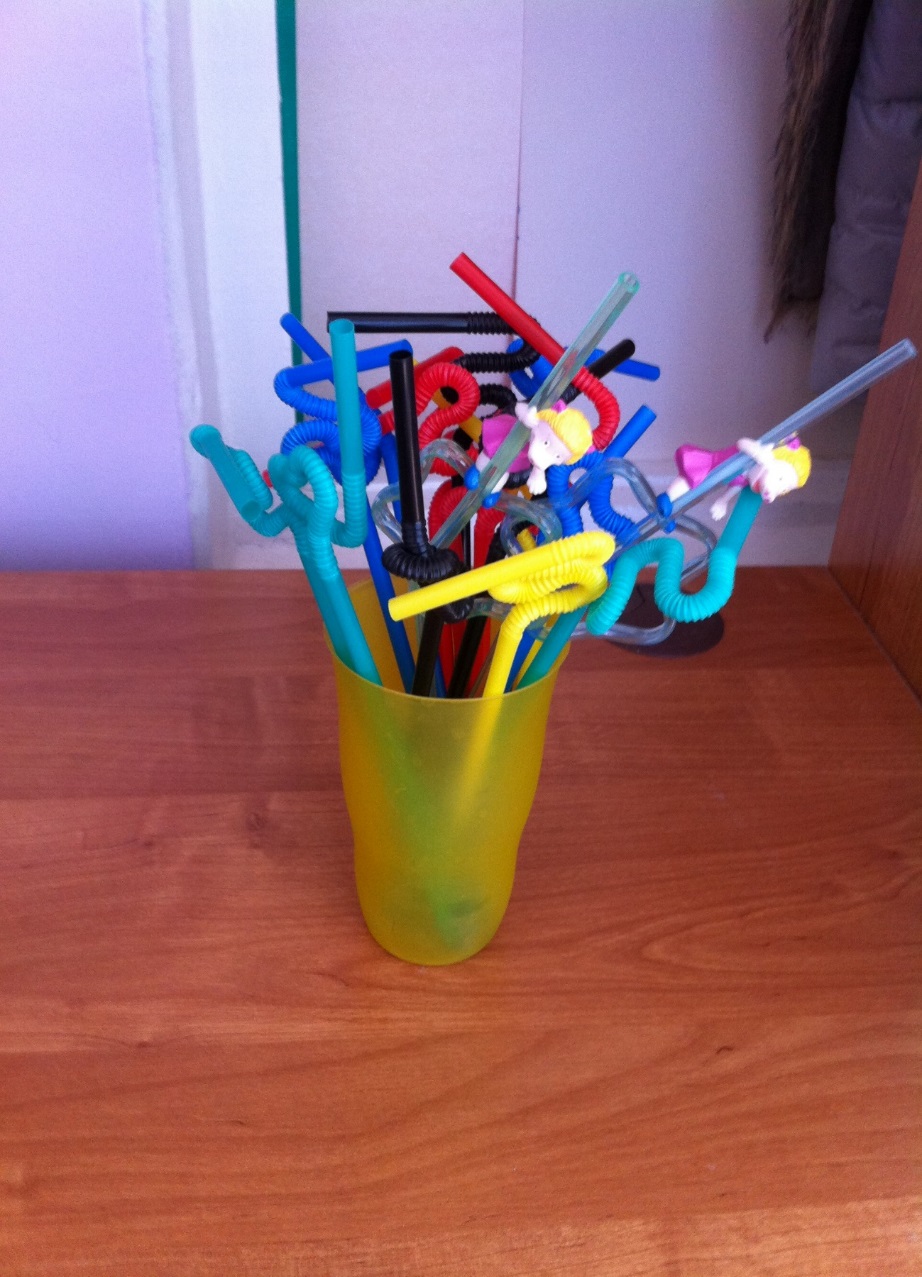 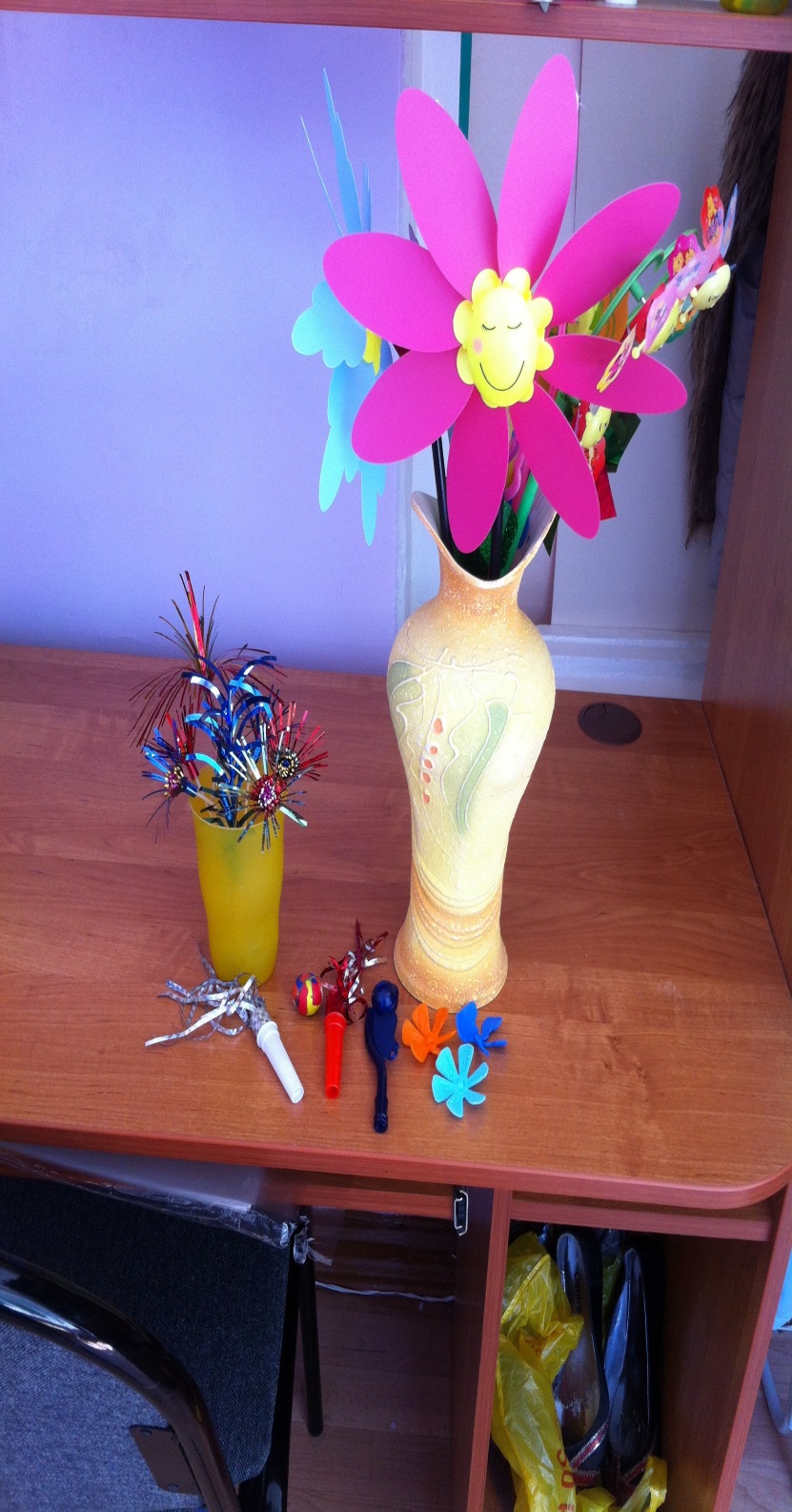 Спасибо за внимание
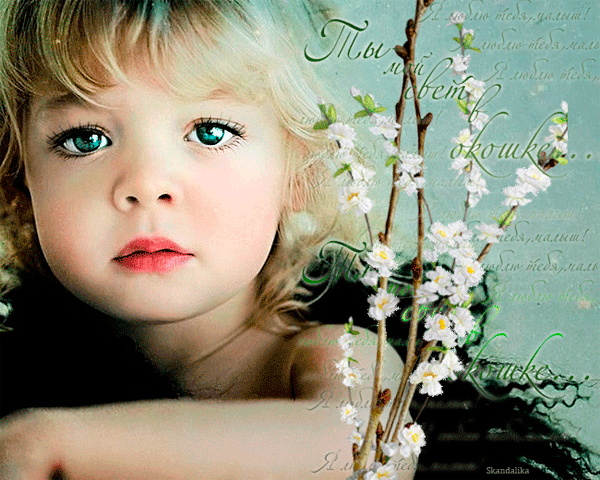